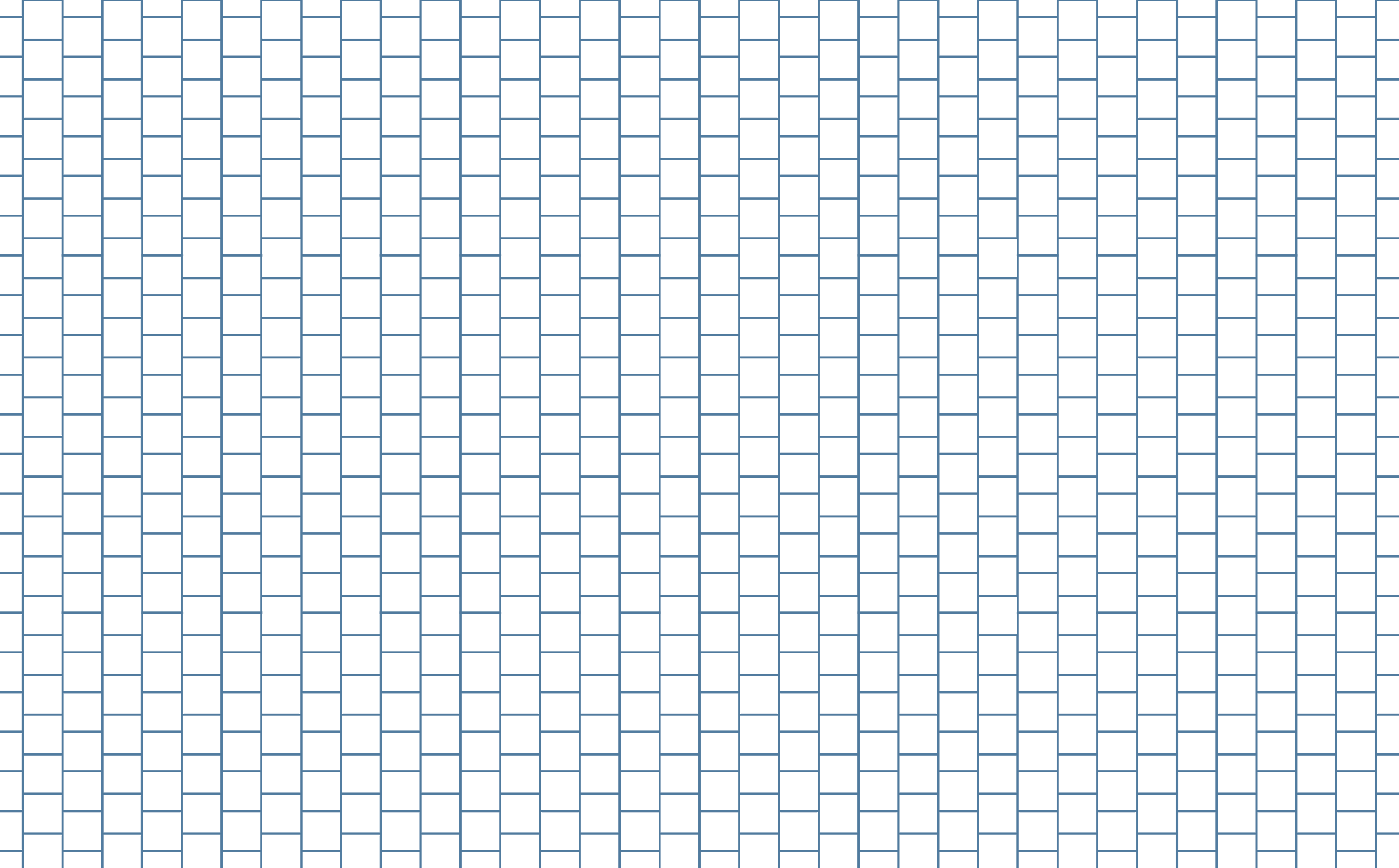 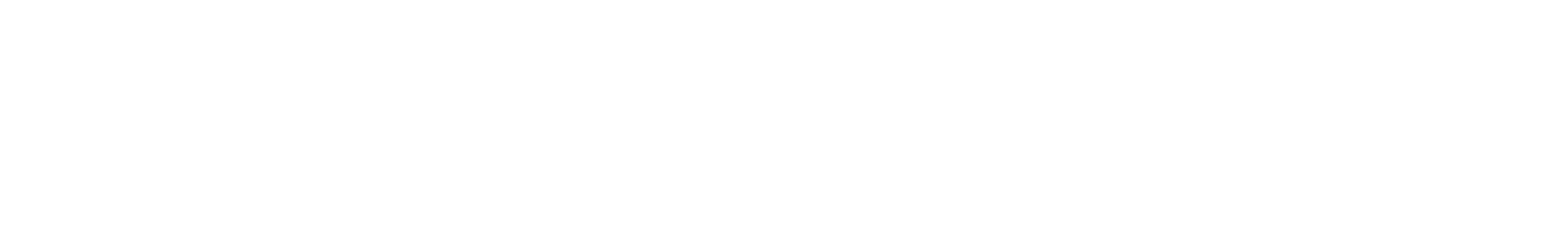 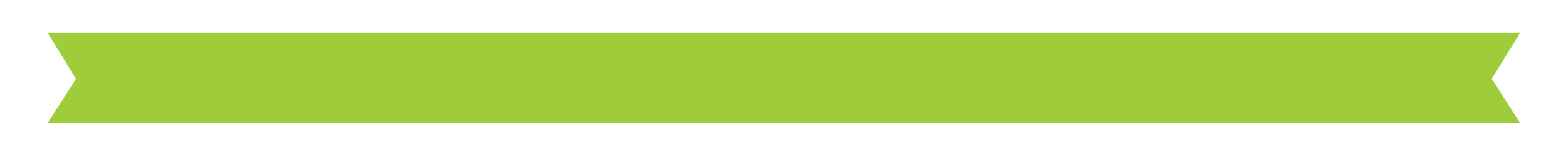 Edible Rovers
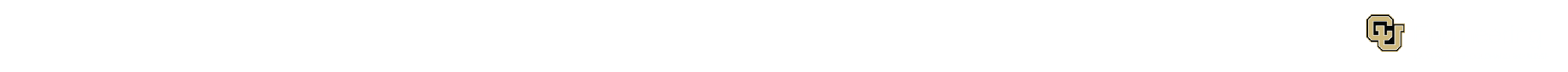 Spirit and Opportunity Rover
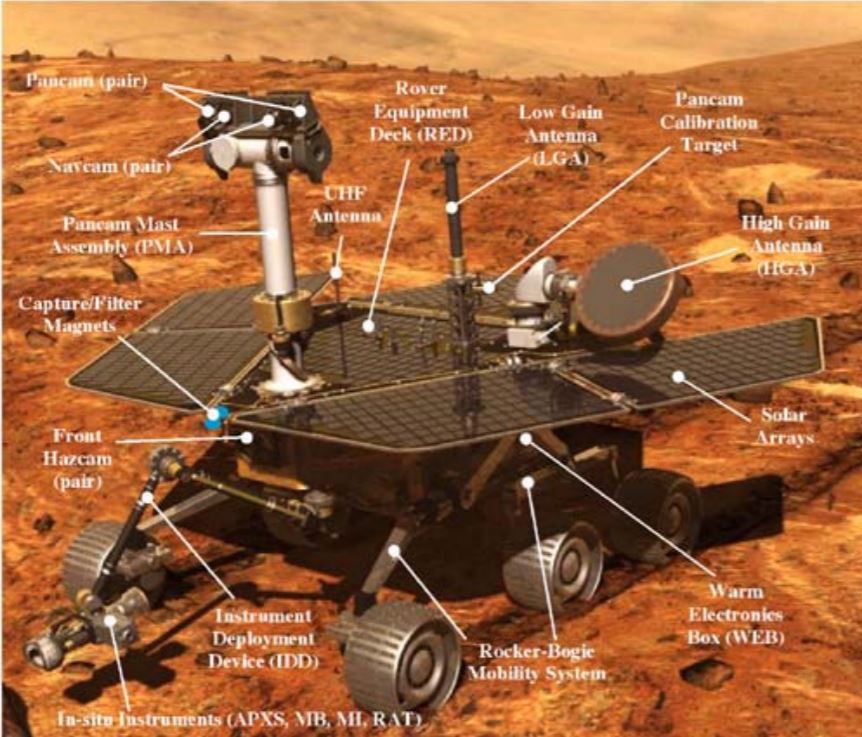 Photos should be a 
square like this.
Image Source: http://marsrovers.jpl.nasa.gov/mission/spacecraft_surface_rover.html
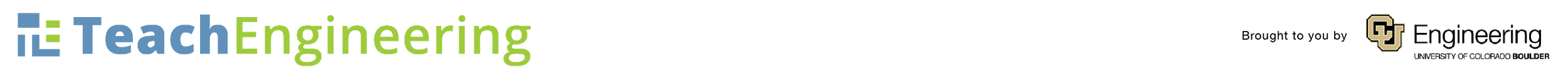